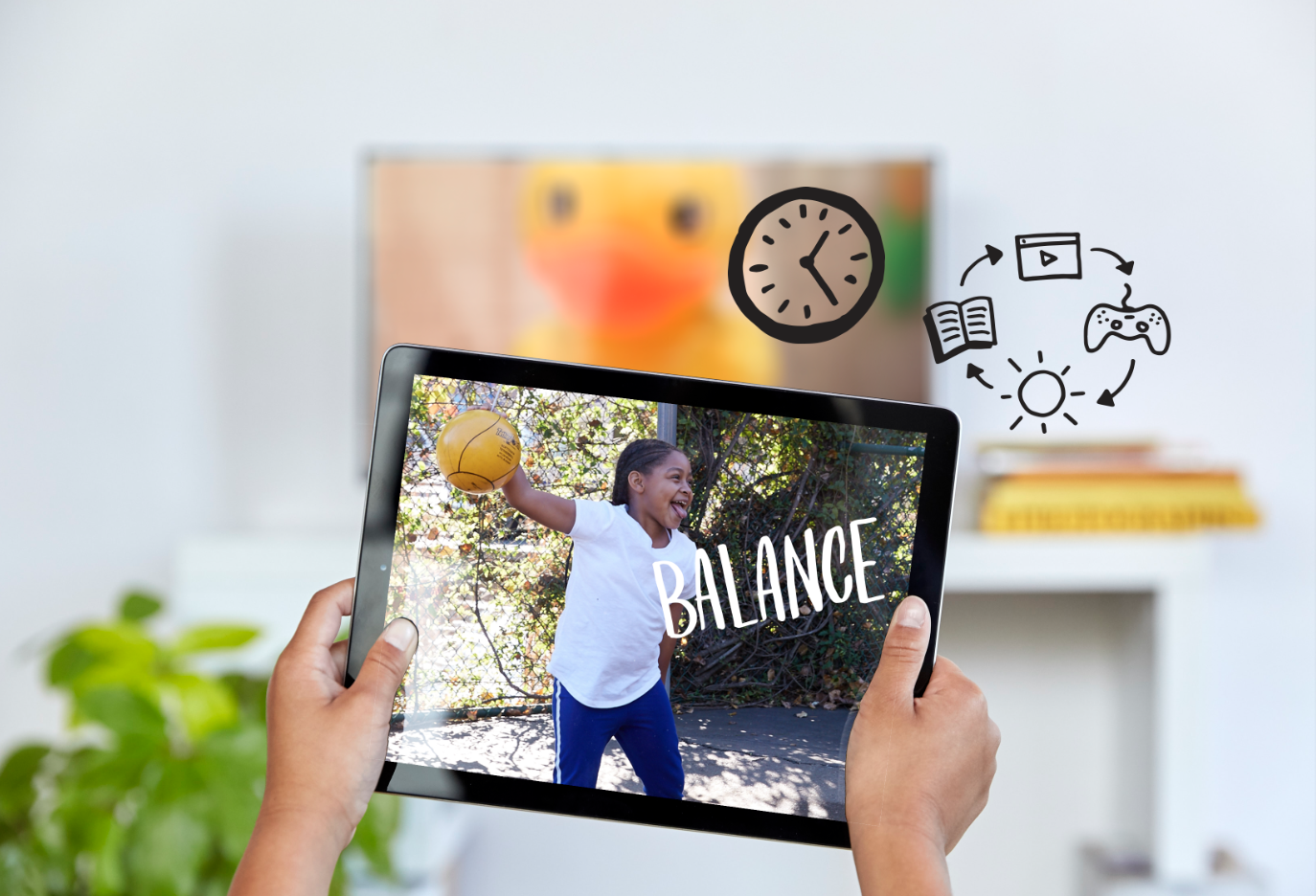 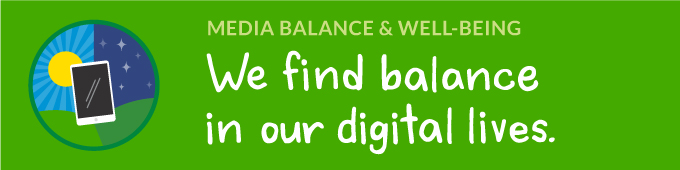 DIGITAL CITIZENSHIP | GRADE 4
My Media Choices
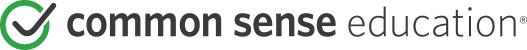 Essential Question
What makes a healthy media choice?
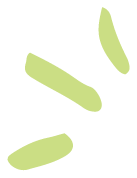 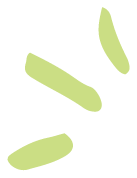 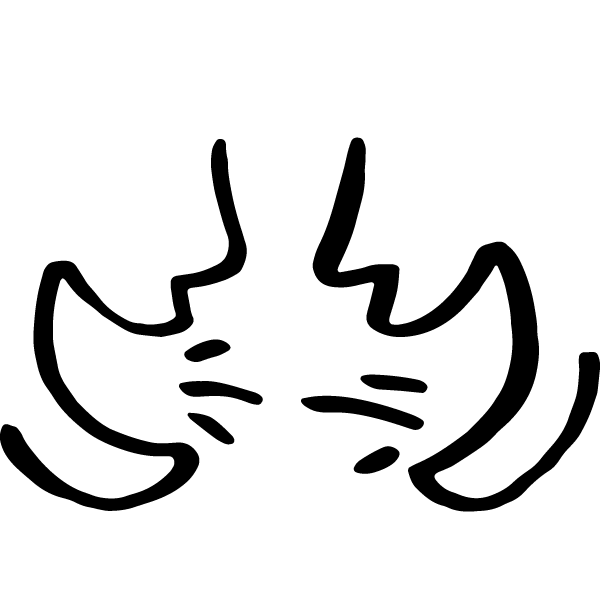 WARM UP: THINK, PAIR, SHARE
What do you think the word "media" means? 

What are some examples?
KEY VOCABULARY
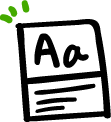 Media
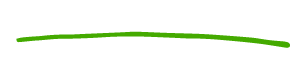 All the ways that large groups of people get and share information (TV, books, the internet, newspapers, phones, etc.)
KEY VOCABULARY
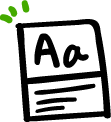 Media Choices
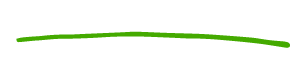 Time spent watching, listening to, reading, or creating media
KEY VOCABULARY
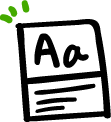 Media Balance
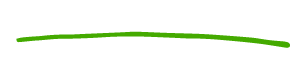 Using media in a way that feels healthy and in balance with other life activities (family, friends, school, hobbies, etc.)
What makes a healthy media choice?
What?
How much?
When?
What are the media you're consuming (or creating)?
What platforms are you using to consume the media (i.e., a streaming platform like Netflix)? 
or …
What device(s) are you using to consume (or create) the media?
When are you consuming (or creating) the media?
What time of day? What day of the week?
What else is happening at this time (i.e., is it during dinner time, right before bed, etc.)?
How much media are you consuming?
How long are you spending with the media at one time?
How often are you consuming the media?
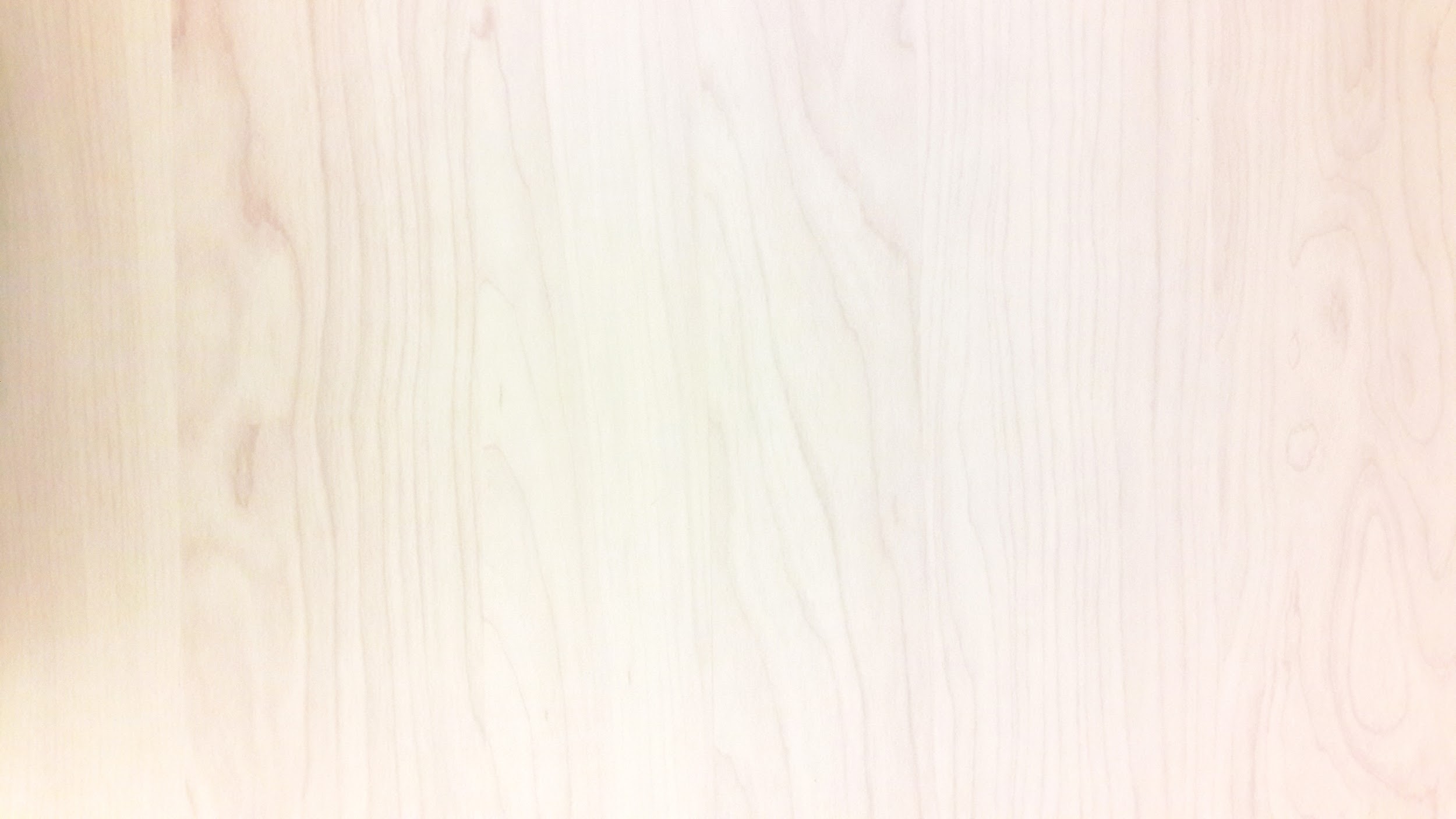 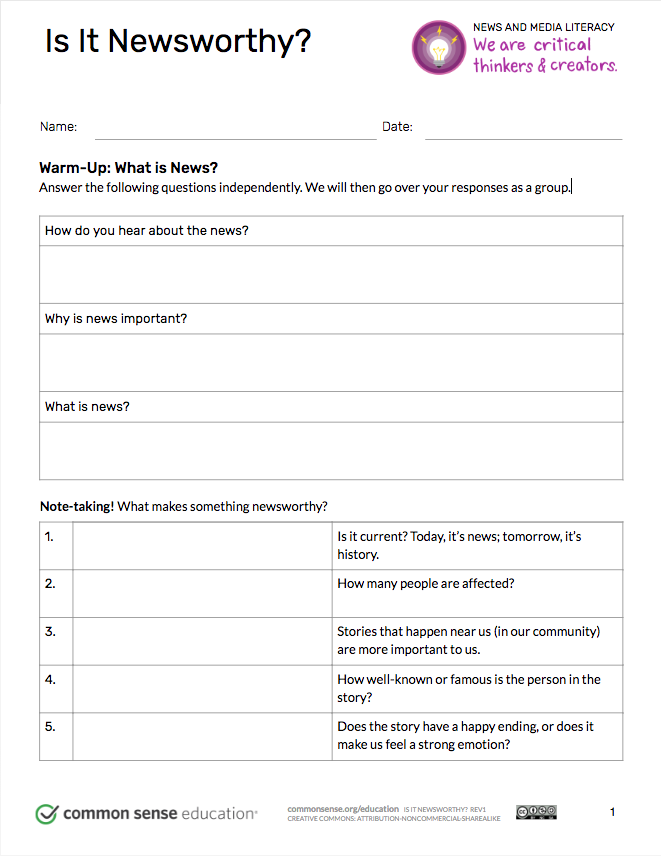 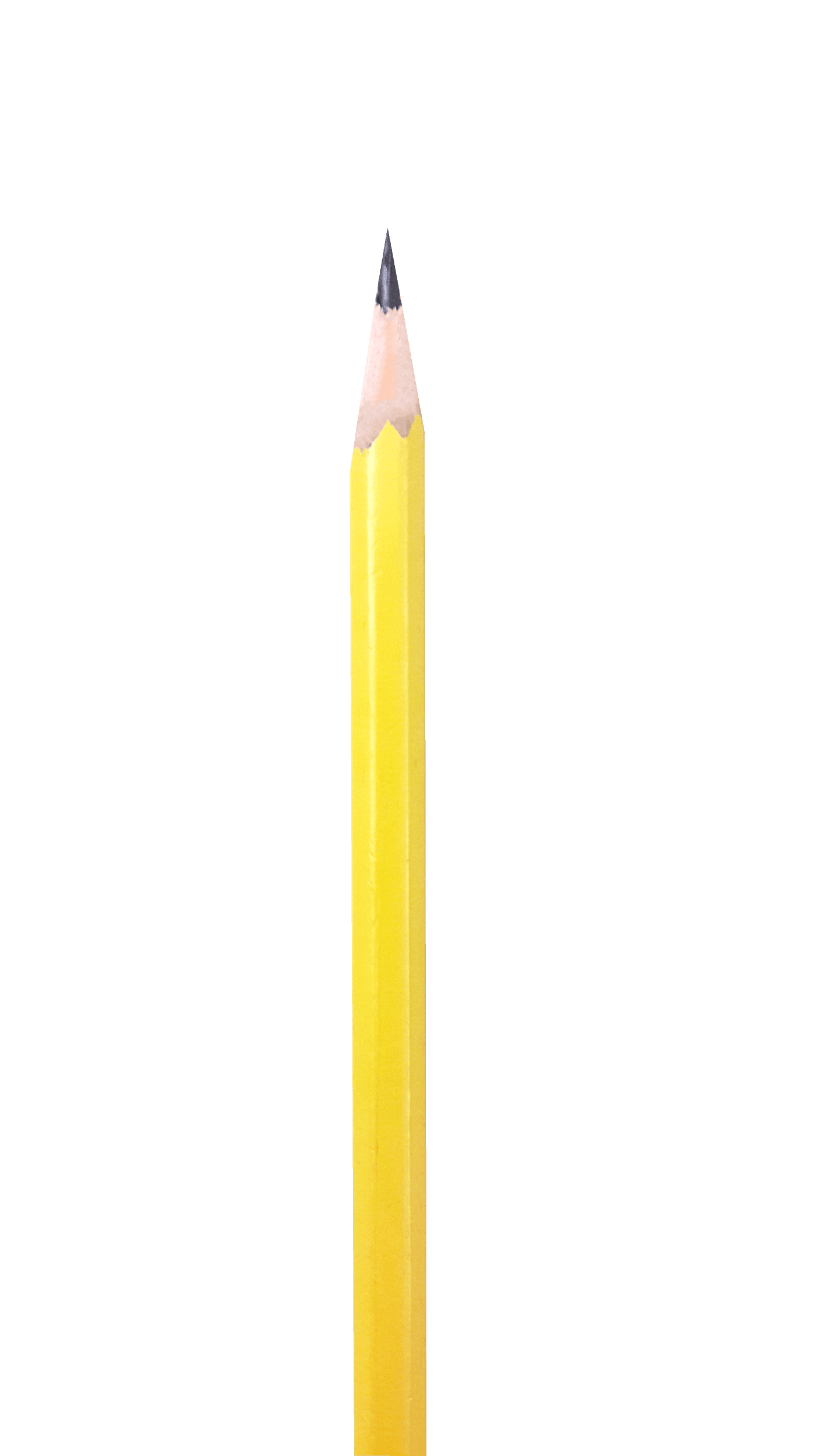 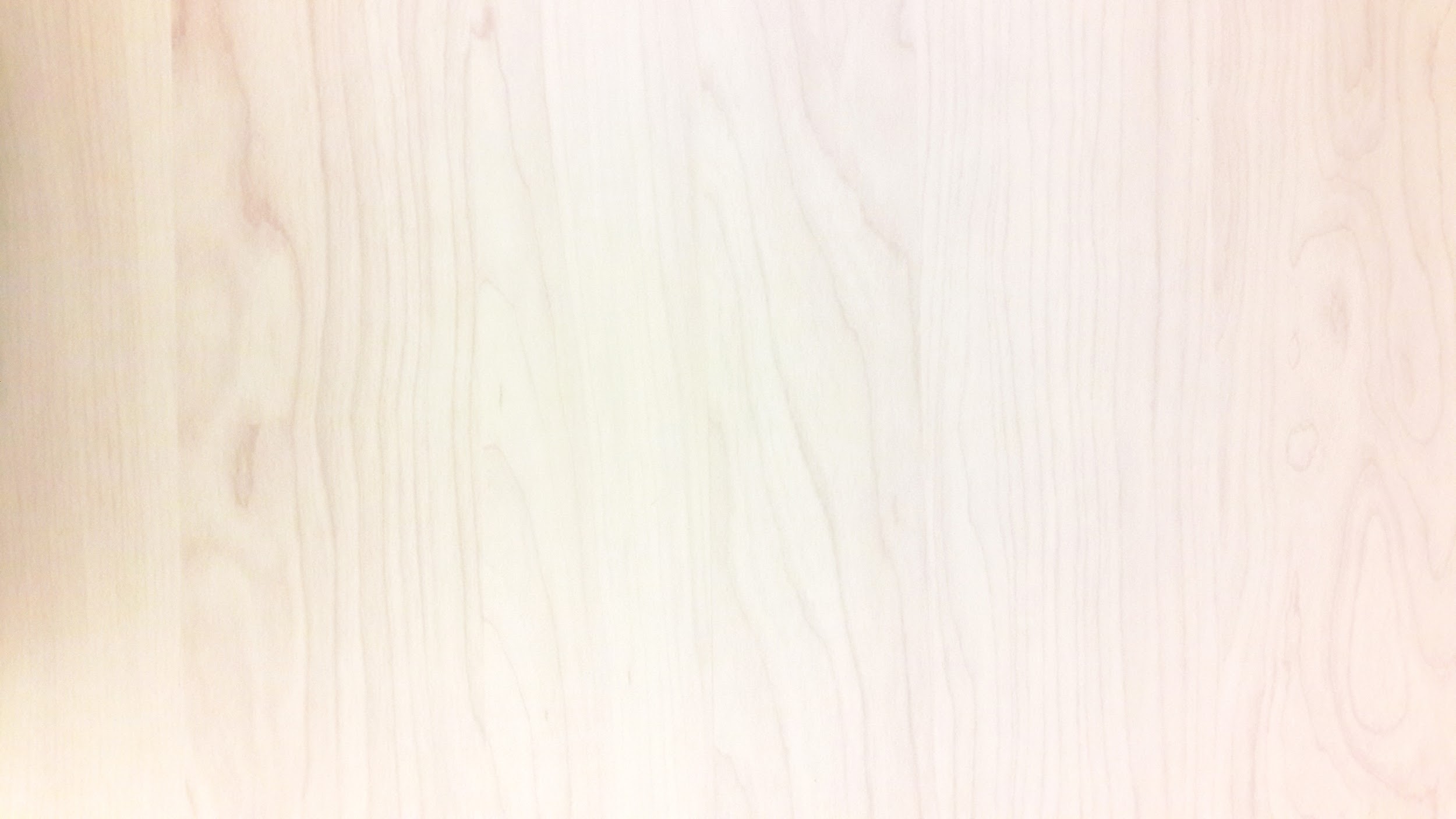 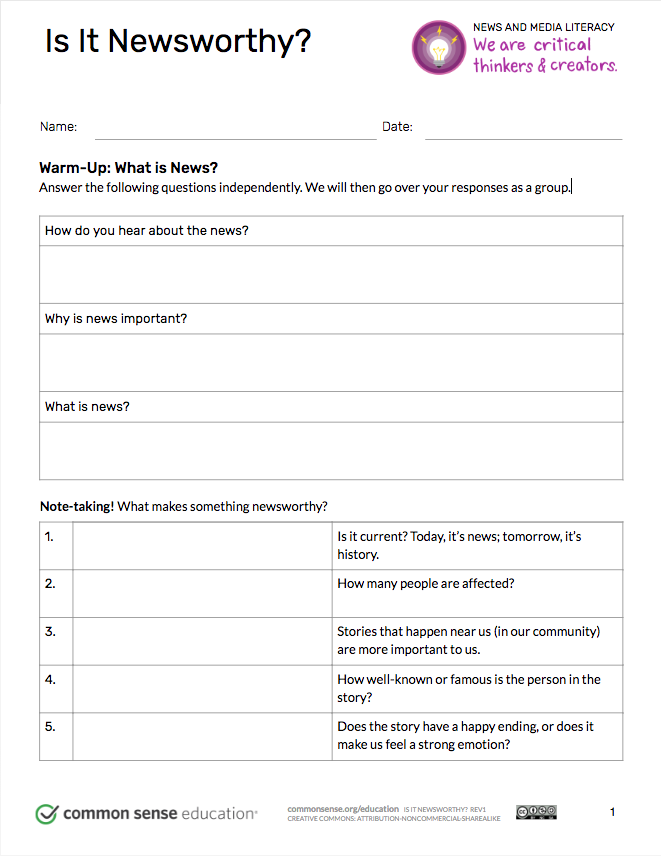 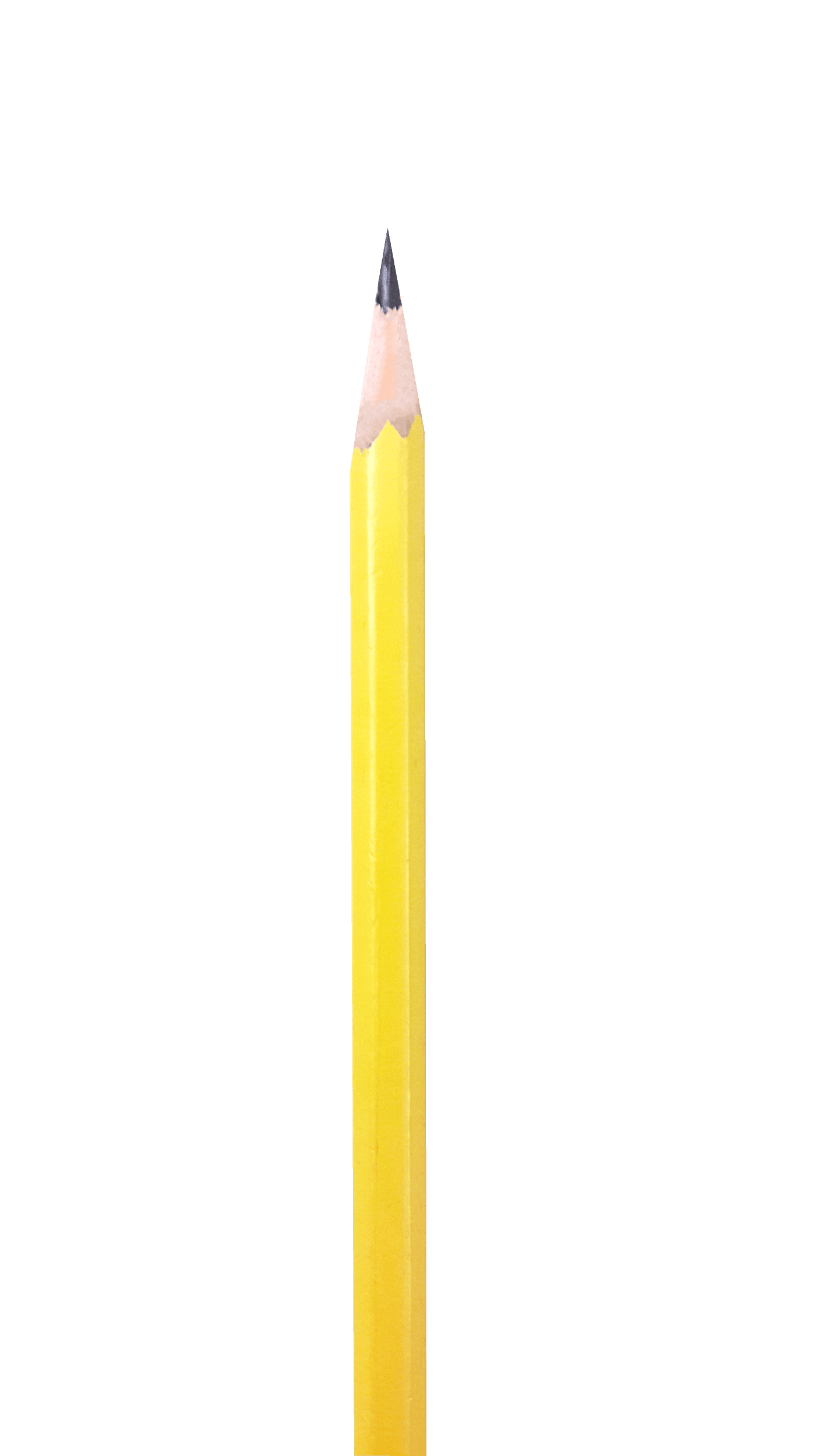 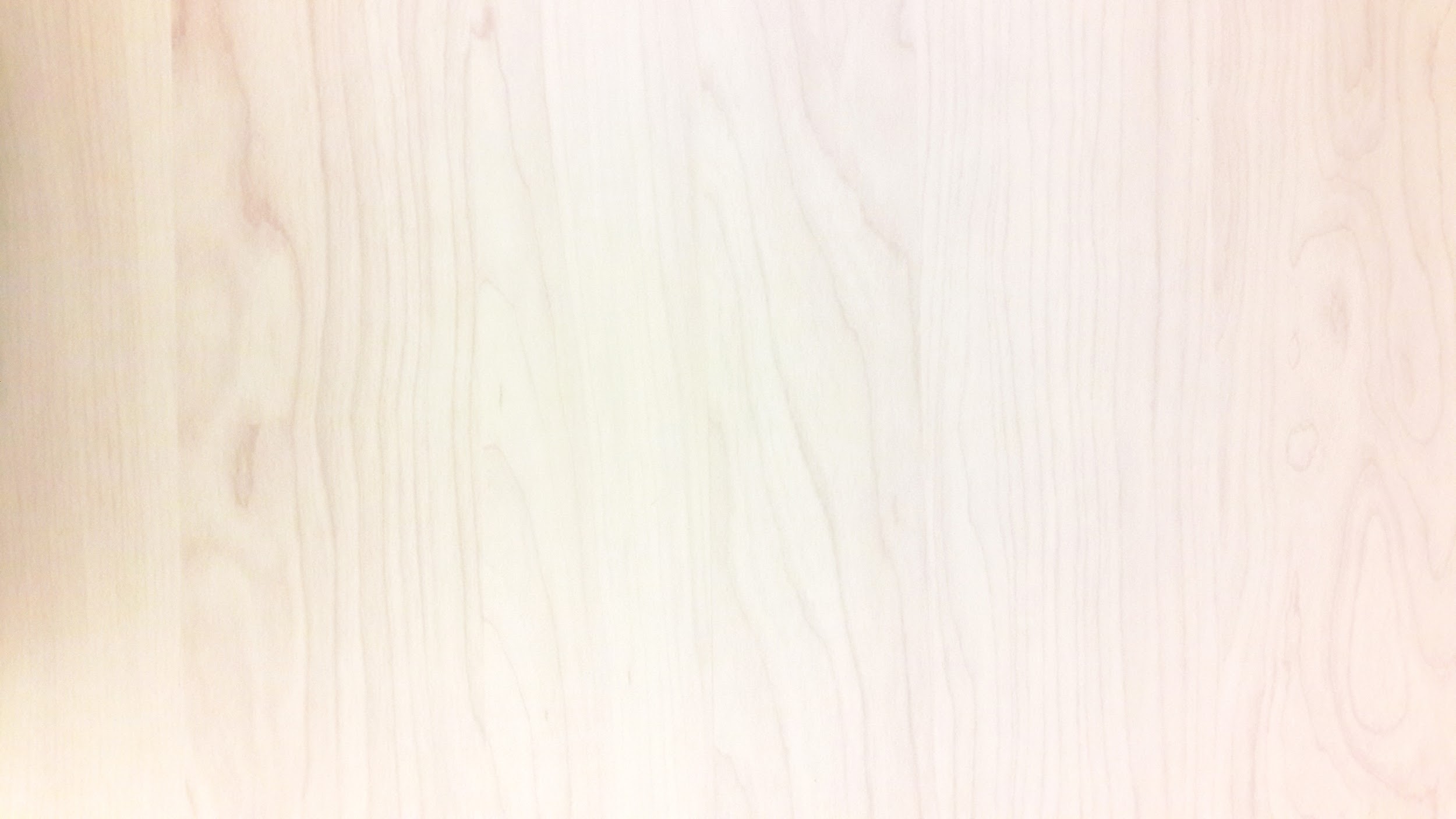 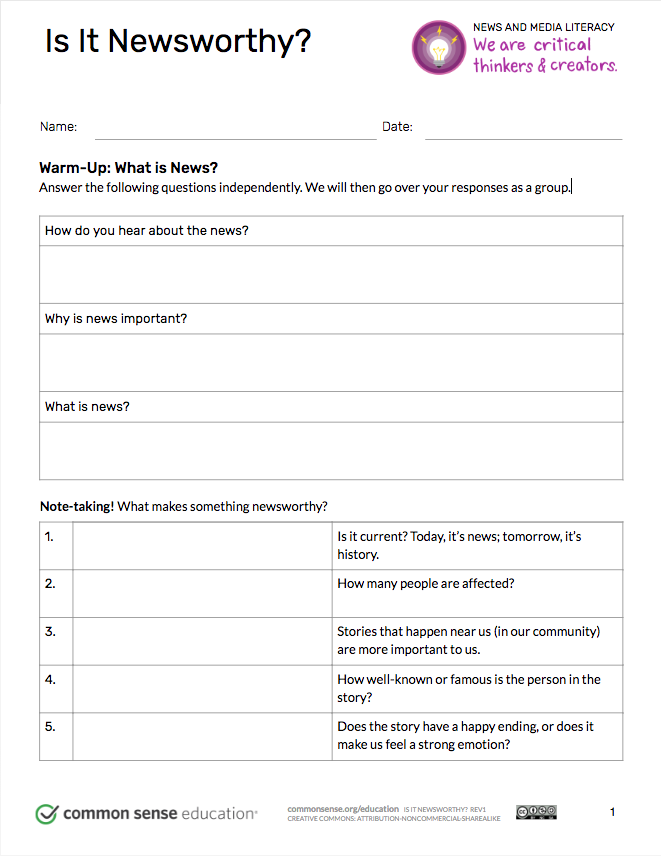 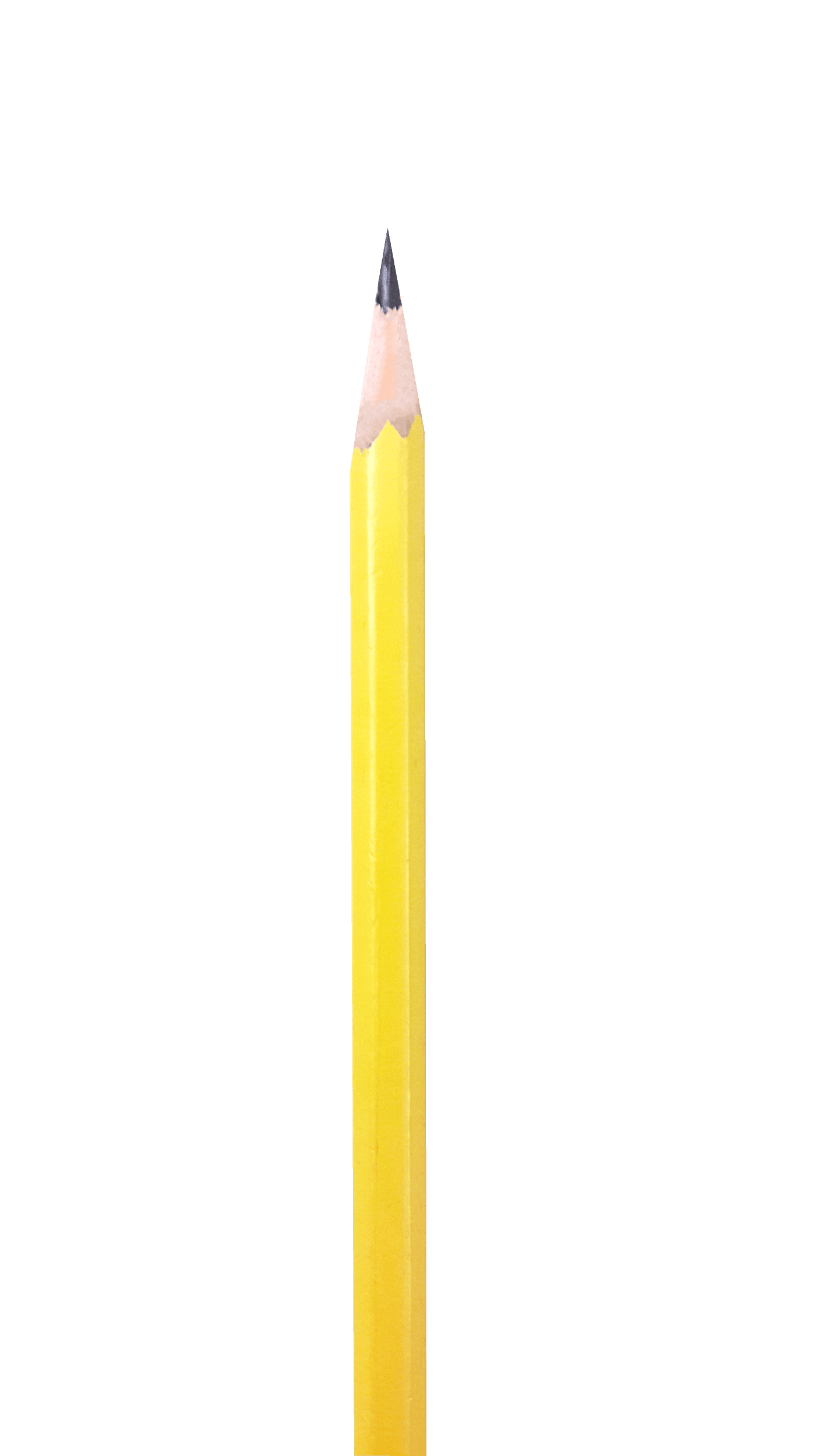 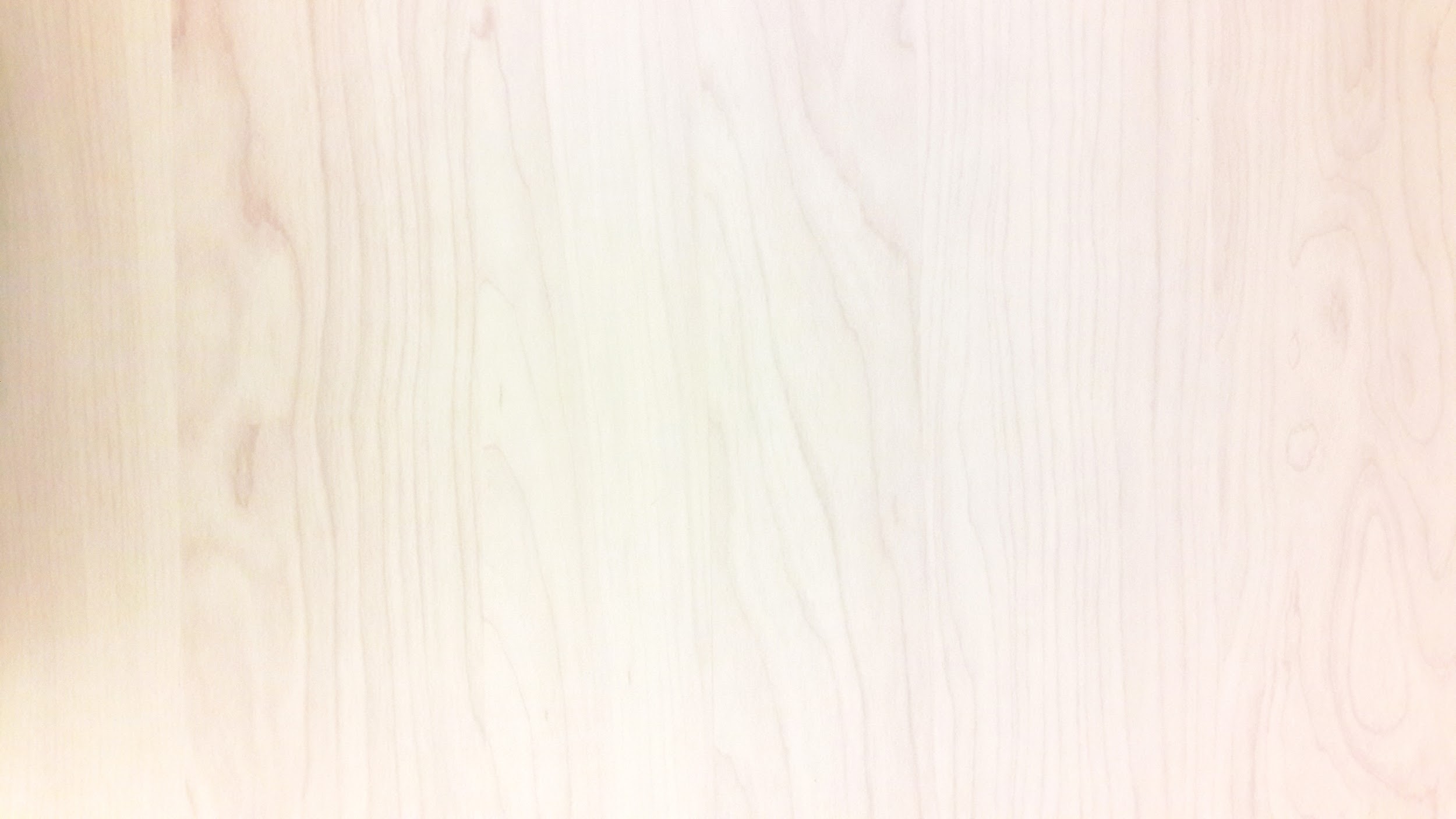 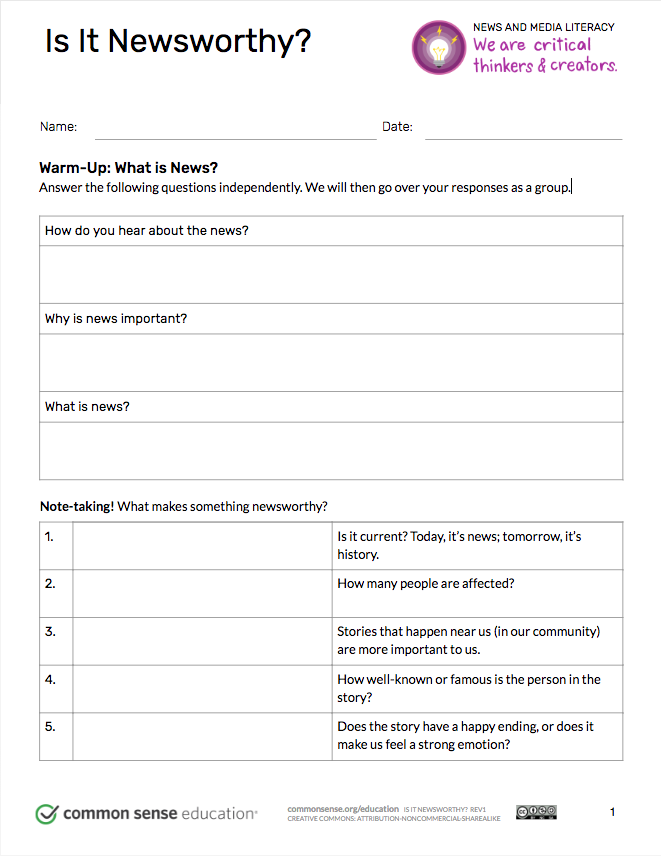 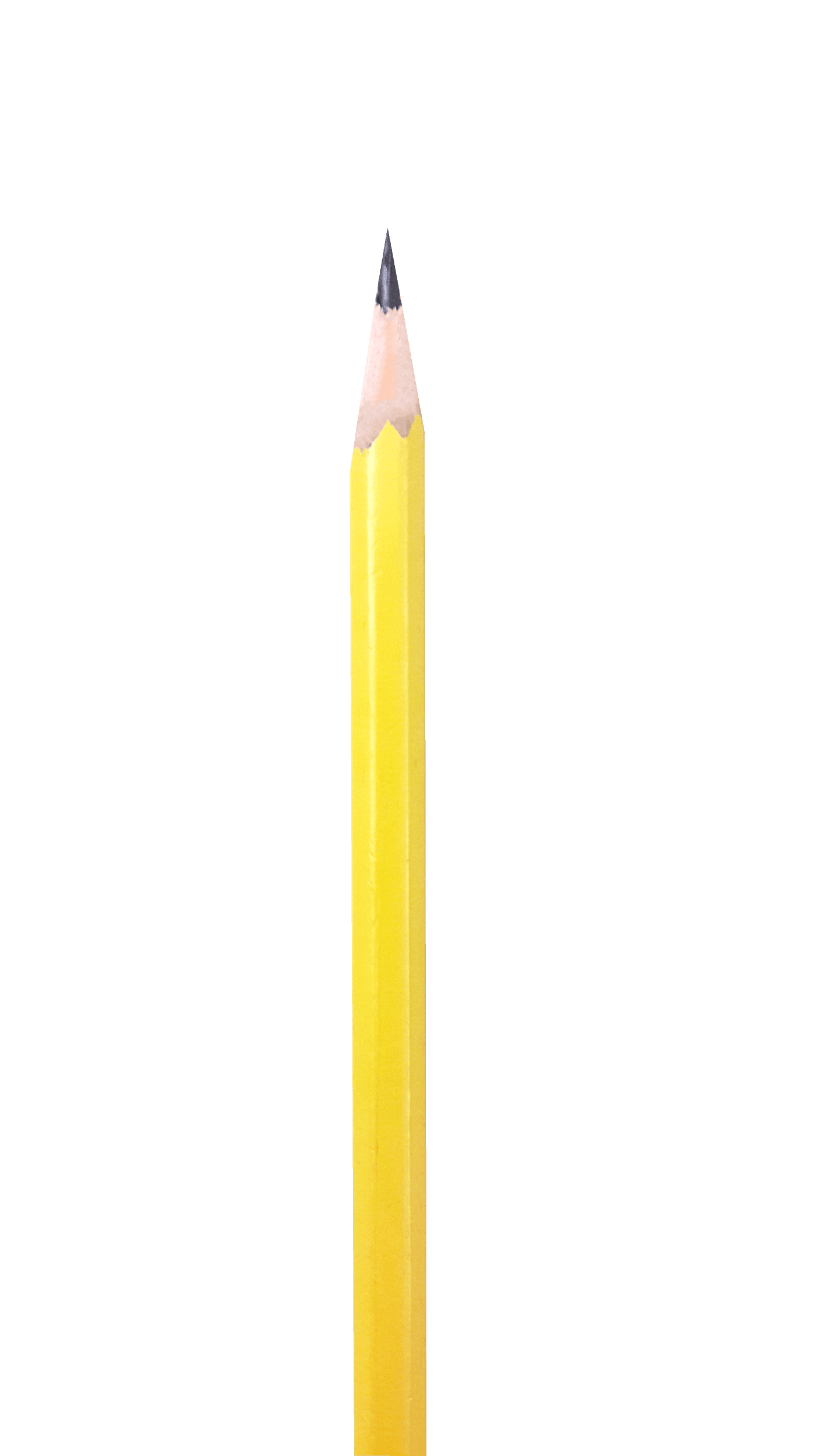 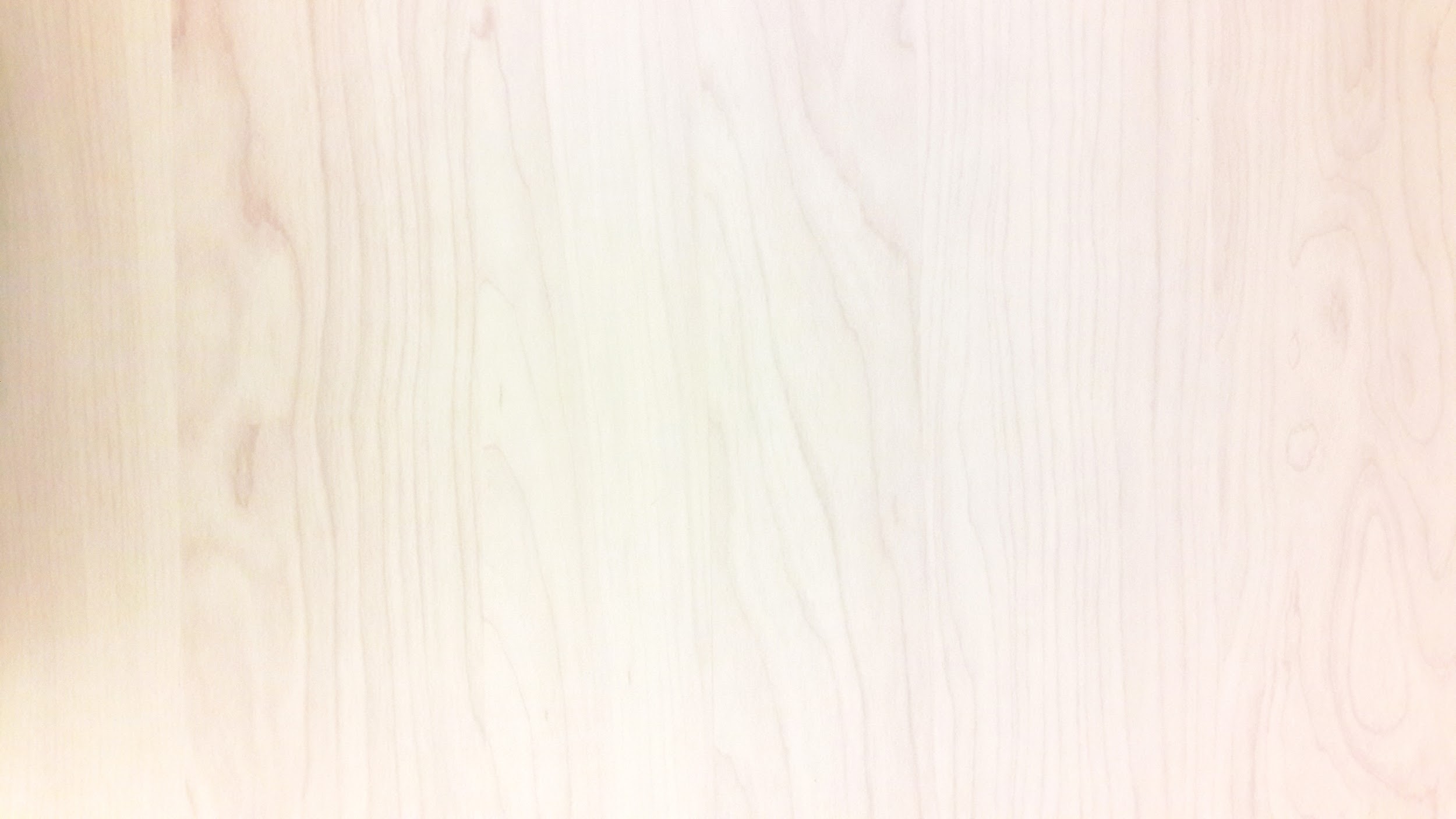 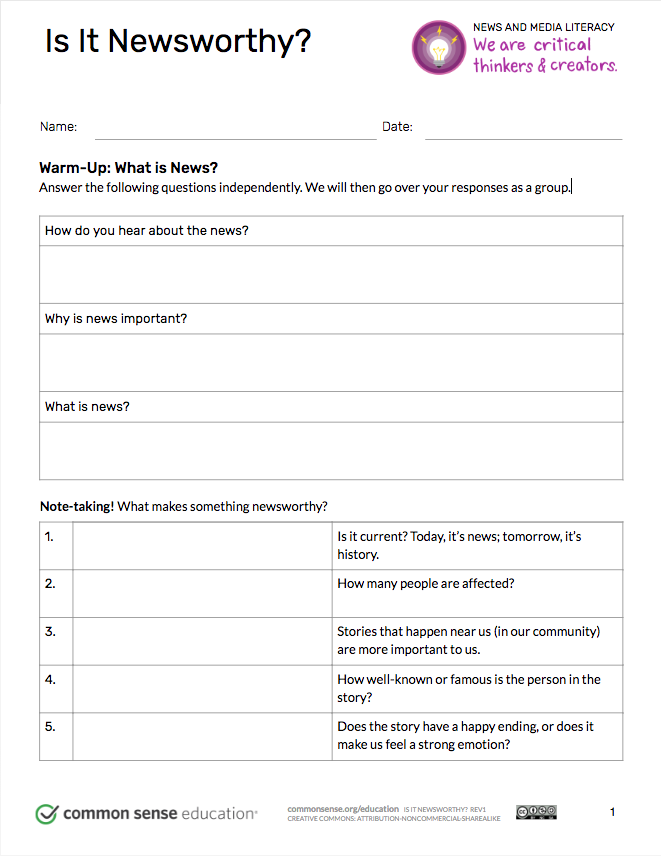 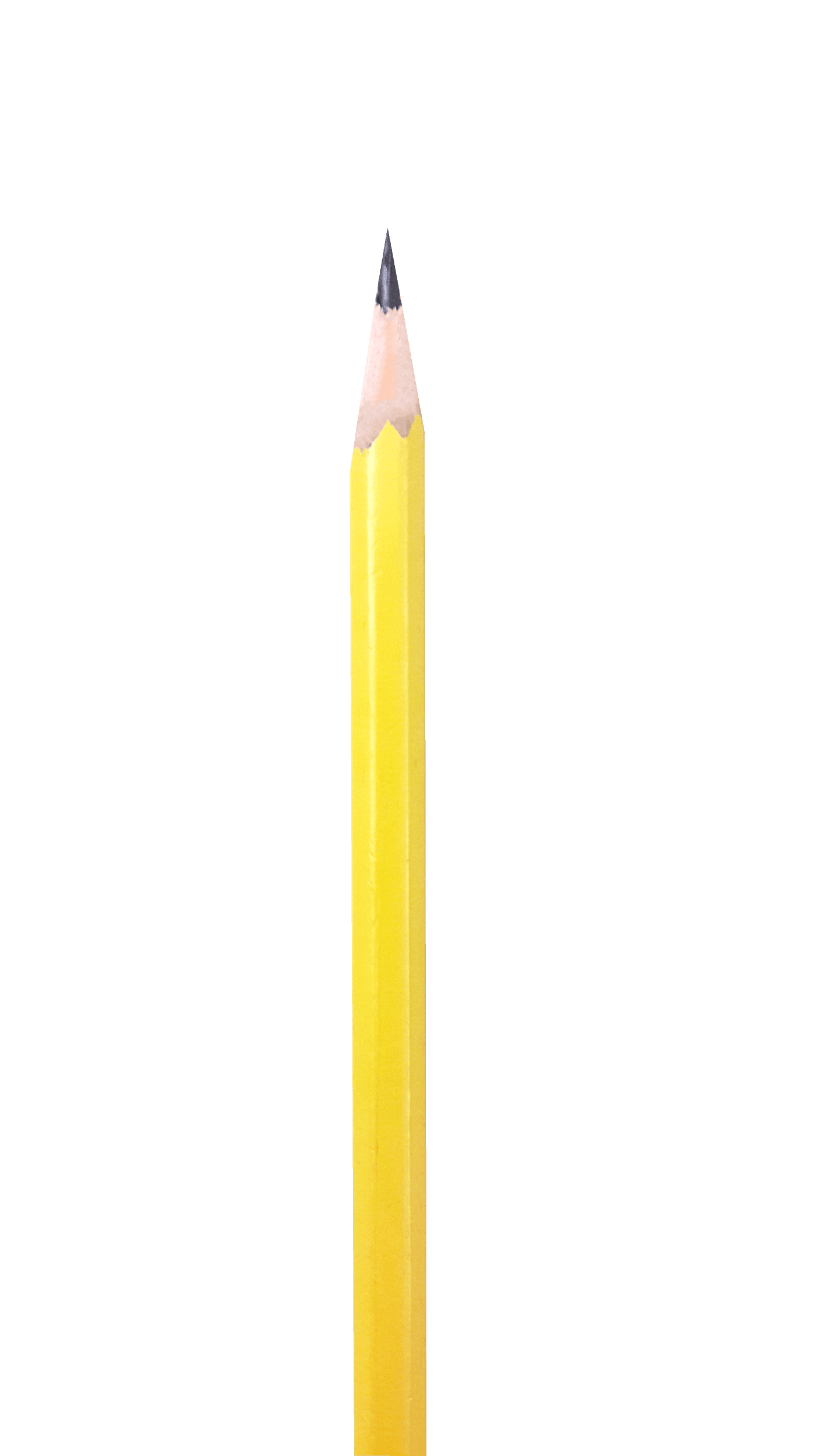 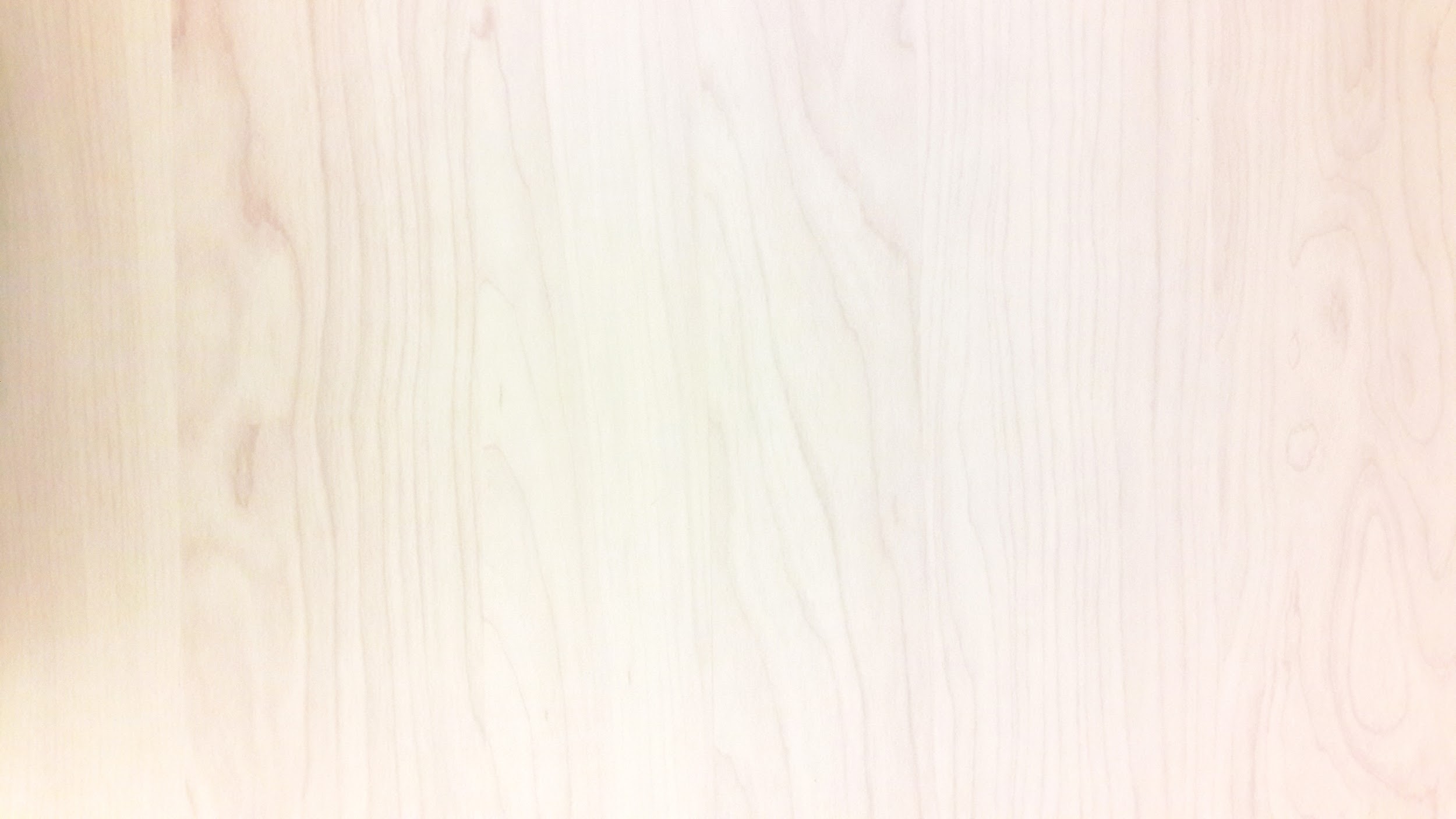 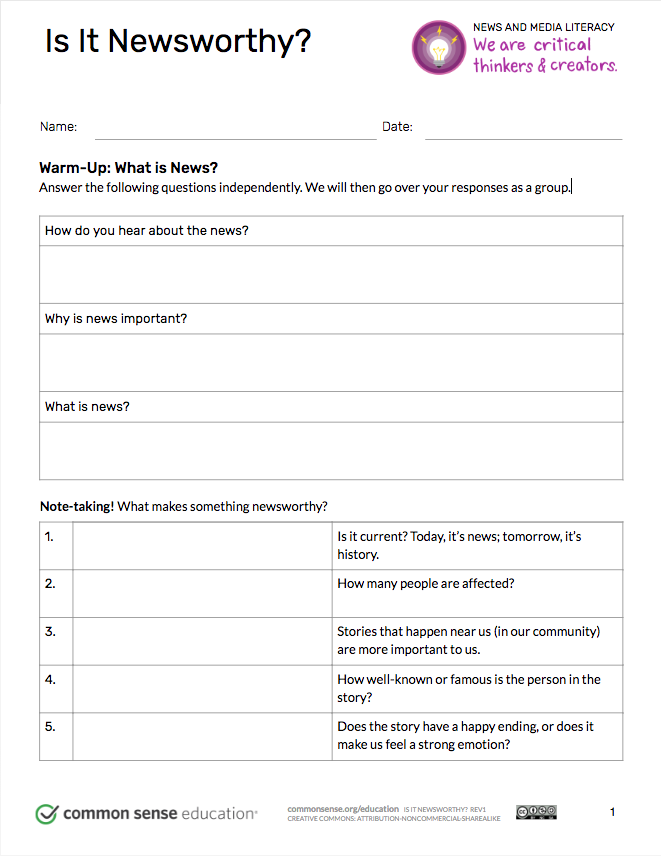 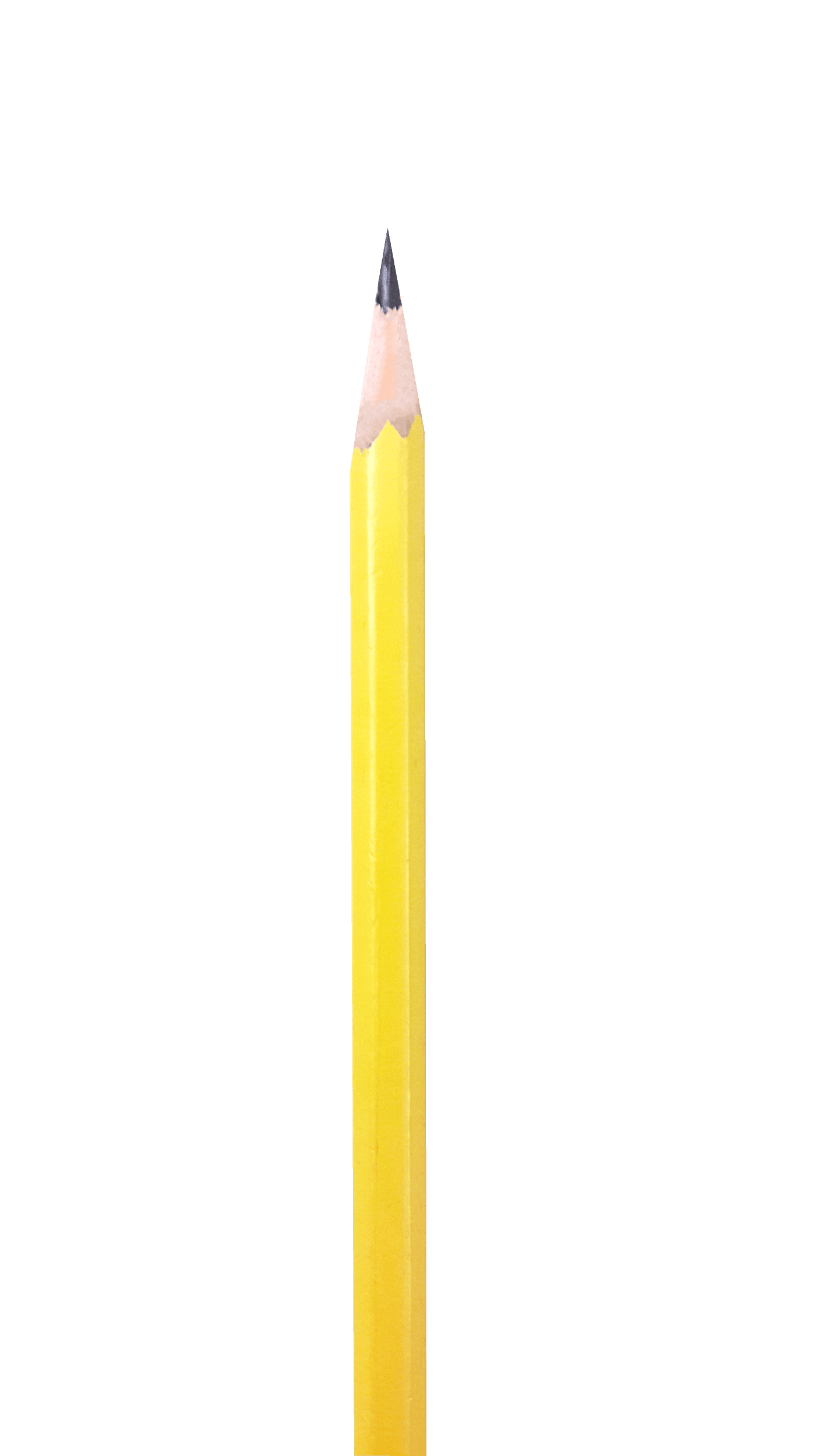